Expérimentations sur Chiens et Chats
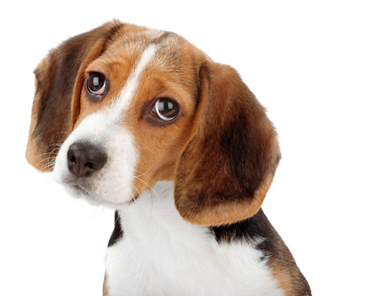 Résultats 2016 – Bruxelles
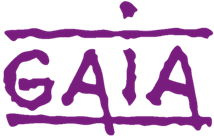 Prepared FOR:
© 2016 Ipsos.  All rights reserved. Contains Ipsos' Confidential and Proprietary information and may not be disclosed or reproduced without the prior written consent of Ipsos.
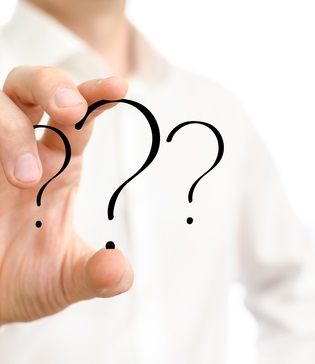 MÉTHODOLOGIE
2
Fiche technique
DURÉE DE L’INTERVIEW
UNIVERS
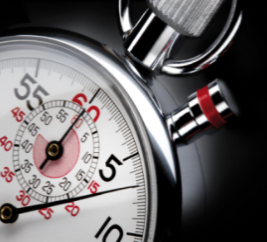 5 minutes
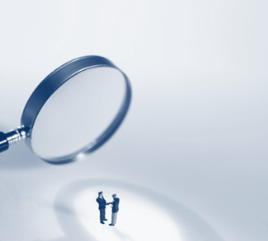 Population belge âgée de 18 ans et plus
COLLECTE DES DONNEES
TAILLE DE L’ECHANTILLON
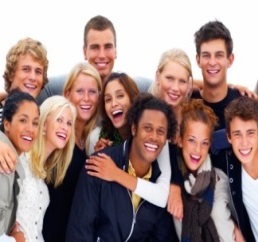 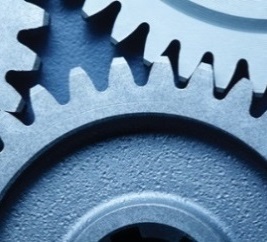 Total: N=3250(BELGIQUE)Pour chaque province et Bruxelles 300 personnes à l'exception du Luxembourg (250 personnes).
CAWI
Échantillon interrogé on-line via l’Access Panel d’Ipsos.
DATES DU TERRAIN
METHODE DES QUOTAS*
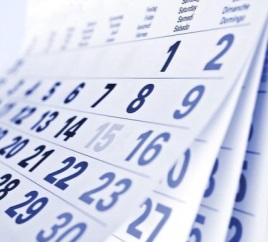 dU:  
25/05/2016 

AU: 
06/06/2016
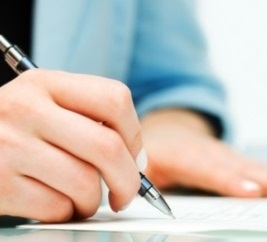 Sexe
Âge
Habitat
Occupation
Niveau d’éducation
Taille du ménage
*Les données ont été pondérées par province
Profil des personnes interrogées
BRUXELLES
SEXE
ÂGE
TAILLE DE MÉNAGE
48%
36%
34%
30%
52%
15-34
35-54
55+
NIVEAU D’ÉDUCATION
ANIMAL*
OCCUPATION
HABITAT
*Question oui/non
Échantillon:	échantillon total n=300
Inférieur = primaire+ secondaire inférieur
Moyen = secondaire supérieur
Supérieur = enseignement supérieur+universitaire
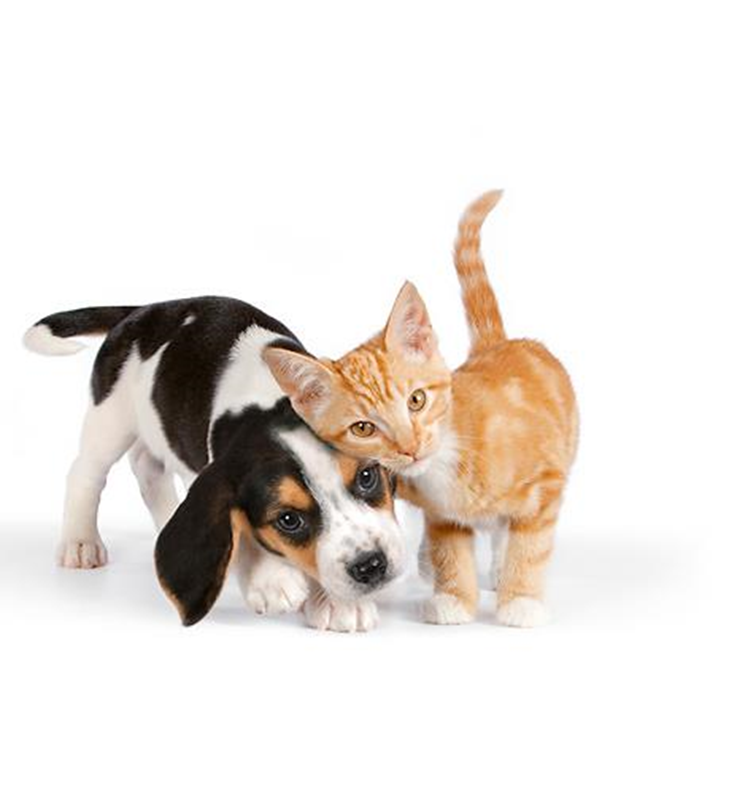 RÉSULTATS
5
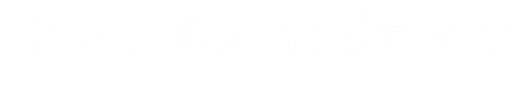 EXPÉRIMENTATIONS SUR CHIENS ET CHATS
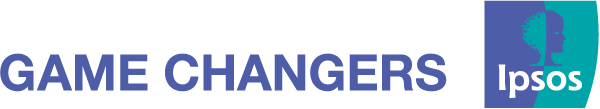 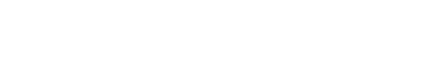 37% des Bruxellois indiquent que des expériences/expérimentations sur des chiens sont réalisées à Bruxelles, tandis que 35% pensent que c’est également le cas pour les chats.
PENSEZ-VOUS QU’A BRUXELLES DES EXPÉRIENCES/ DES EXPÉRIMENTATIONS SONT RÉALISÉES SUR DES…?
BRUXELLES
63
65
PAS D’ACCORD (%)
35
37
D’ACCORD  (%)
Base:	Échantillon total Bruxelles (n=300)
Question: 	Q1 Pensez-vous qu’à Bruxelles des expériences/ des expérimentations sont réalisées sur …?ABCD:	95% significance level
A Bruxelles, les femmes et ceux ayant un animal de compagnie sont les plus convaincus que des expériences/expérimentations sont réalisées sur des chiens et/ou des chats. Les personnes ayant un niveau d’éducation moyen semblent être les moins convaincues.
PENSEZ-VOUS QU’A BRUXELLES DES EXPÉRIENCES/ DES EXPÉRIMENTATIONS SONT RÉALISÉES SUR DES…?
BRUXELLES
BXL
ANIMAL
NIVEAU D’ÉDUCATION
ÂGE
SEXE
J
A
Base:	Échantillon total Bruxelles (n=300)
Question:	Q1 Pensez-vous qu’à Bruxelles des expériences/ des expérimentations sont réalisées sur …?ABCD:	95% significance level
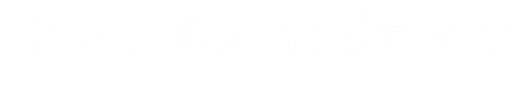 INTERDICTION DES EXPERIENCES SUR CHIENS ET CHATS
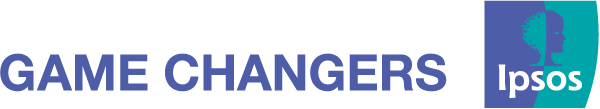 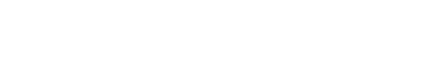 90% des Bruxellois trouvent que les expériences sur les chiens et les chats devraient être interdites.
BRUXELLES
LES EXPERIENCES SUR LES …  DOIVENT ETRE INTERDITES
Base:	Échantillon total Bruxelles (n=300)
Question:	Q2. Pourriez-vous indiquer dans quelle mesure vous êtes d’accord ou non avec les affirmations  suivantes ?ABCD:	95% significance level
Plus de femmes que d’hommes bruxellois trouvent que les expérimentations animales doivent être interdites. Plus le niveau d’éducation est bas, plus on est d’accord avec une interdiction sur les expérimentations animales.
BRUXELLES
LES EXPERIENCES SUR LES …  DOIVENT ETRE INTERDITES
BXL
ANIMAL
NIVEAU D’ÉDUCATION
ÂGE
SEXE
A
GH
Base:	Échantillon total Bruxelles (n=300)
Question:	Q2. Pourriez-vous indiquer dans quelle mesure vous êtes d’accord ou non avec les affirmations  suivantes ?ABCD:	95% significance level
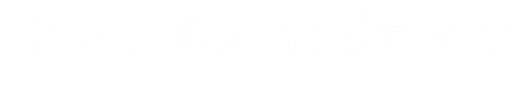 QUE VAUT-IL MIEUX FAIRE AVEC LE CHIEN OU LE CHAT APRÈS L’EXPÉRIENCE
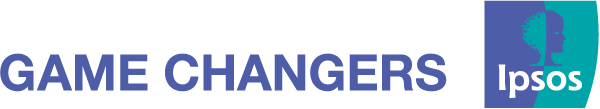 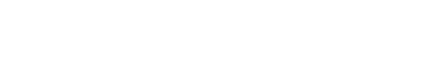 77% des Bruxellois trouvent que l’animal d’expérience doit être proposé à l’adoption, tandis que 17% trouve que l’animal doit être tué.
LES EXPÉRIENCES SUR LES CHIENS ET LES CHATS SONT AUTORISÉES  A BRUXELLES. D’APRÈS VOUS, QUE VAUT-IL MIEUX FAIRE AVEC LE CHIEN OU LE CHAT APRÈS L’EXPÉRIENCE ?
BRUXELLES
CHIENS & CHATS
Base:	Échantillon total Bruxelles (n=300)
Question:	Q4. Les expériences sur les chiens et les chats sont autorisées à Bruxelles. D’après vous, que vaut-il mieux faire avec le chien ou le chat après l’expérience ?
Plus de femmes bruxelloises trouvent qu’un animal d’expérience doit être proposé à l’adoption, ainsi que les personnes ayant un niveau d’éducation inférieur et ceux ayant un chien ou chat. Les plus de 55 ans sont moins convaincus.
LES EXPÉRIENCES SUR LES CHIENS ET LES CHATS SONT AUTORISÉES  A BRUXELLES. D’APRÈS VOUS, QUE VAUT-IL MIEUX FAIRE AVEC LE CHIEN OU LE CHAT APRÈS L’EXPÉRIENCE ?
BRUXELLES
BXL
ANIMAL
NIVEAU D’ÉDUCATION
ÂGE
SEXE
H
CHIENS & CHATS
Base:	Échantillon total Bruxelles (n=300)
Question:	Q4. Les expériences sur les chiens et les chats sont autorisées à Bruxelles. D’après vous, que vaut-il mieux faire avec le chien ou le chat après l’expérience ?
ABCD:	95% significance level
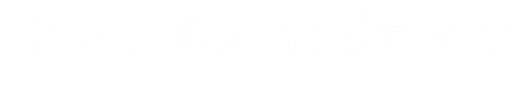 VOLONTÉ D’ADOPTER UN ANIMAL D’EXPÉRIENCE
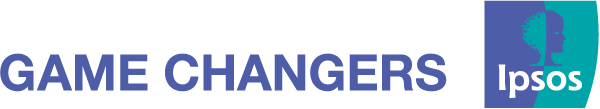 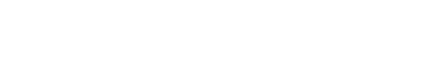 39% des Bruxellois seraient disposés à adopter un chien d’expérience, tandis que 41% serait disposé à le faire un chat d’expérience.
SERIEZ-VOUS DISPOSÉ(E) À ADOPTER UN CHIEN OU UN CHAT D’EXPÉRIENCE NÉCESSITANT DES SOINS SPÉCIFIQUES (tant que les expériences sur les chiens et les chats sont encore autorisées) ?
BRUXELLES
Base:	Échantillon total Bruxelles (n=300)
Question:	Q5. Seriez-vous disposé(e) à adopter un chien ou un chat d’expérience nécessitant des soins spécifiques (tant que les expériences sur les chiens et 	les chats sont encore autorisées) ?ABCD:	95% significance level
Les personnes ayant un chien ou chat sont plus disposés à adopter un animal d’expérience, ainsi que les personnes ayant un niveau d’éducation inférieur et les femmes. Les plus de 55 ans sont moins disposés à adopter.
SERIEZ-VOUS DISPOSÉ(E) À ADOPTER UN CHIEN OU UN CHAT D’EXPÉRIENCE NÉCESSITANT DES SOINS SPÉCIFIQUES (tant que les expériences sur les chiens et les chats sont encore autorisées) ?
BRUXELLES
BXL
ANIMAL
NIVEAU D’ÉDUCATION
ÂGE
SEXE
J
H
E
E
J
H
E
E
Base:	Échantillon total Bruxelles (n=300)
Question:	Q5. Seriez-vous disposé(e) à adopter un chien ou un chat d’expérience nécessitant des soins spécifiques (tant que les expériences sur les chiens et 	les chats sont encore autorisées) ? ABCD:	95% significance level
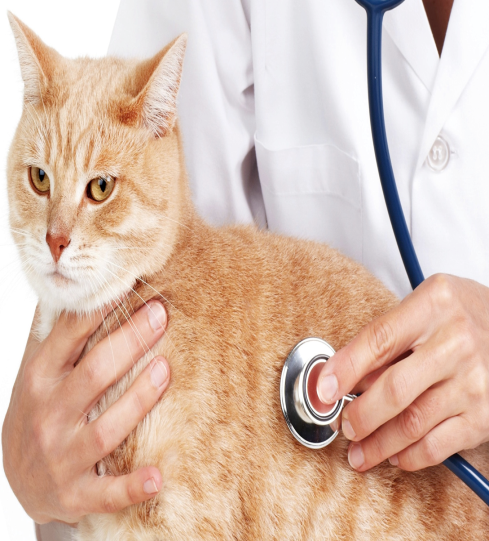 LA RECHERCHE POUR LES MEDICAMENTS POUR ANIMAUX
18
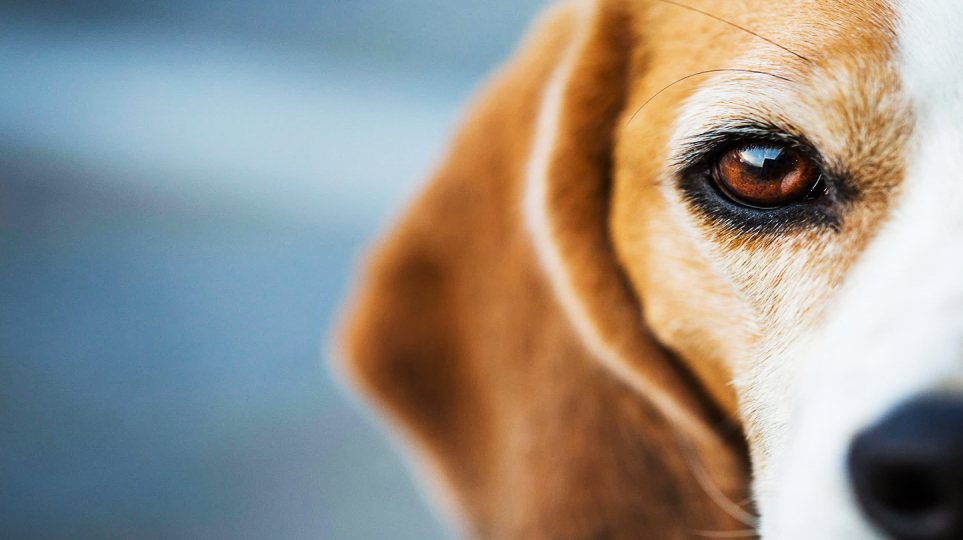 IL EXISTE AUJOURD’HUI DES PROJETS DE RECHERCHE QUI TESTENT DE NOUVEAUX MÉDICAMENTS POUR ANIMAUX SUR DES CHIENS ET DES CHATS SOUFFRANT D’UNE AFFECTION. CERTAINES PERSONNES LAISSENT PARTICIPER LEUR CHAT/CHIEN MALADE À UN TEL PROJET DE RECHERCHE DANS L’ESPOIR QUE CELA PUISSE AIDER LEUR PROPRE ANIMAL OU D’AUTRES ANIMAUX.
67% des Bruxellois sont disposés à tester des médicaments pour animaux sur leur animal de compagnie atteint de la maladie en question. 55% y est disposé à condition que l’animal soit gardé dans un environnement confortable. Seulement 3%  y est disposé sans aucune condition.
BRUXELLES
SERIEZ-VOUS PRÊT À TESTER DE NOUVEAUX MÉDICAMENTS POUR ANIMAUX ?
Base:	Échantillon total Bruxelles (n=300)
Question:	Q7. (N’) y seriez-vous …?
Les personnes ayant un niveau d’éducation moyen, les Bruxellois de plus de 55 ans et les personnes ayant un chien ou chat sont les moins disposés à tester des médicaments sur leurs animaux de compagnie.
SERIEZ-VOUS PRÊT À TESTER LES MÉDICAMENTS VÉTÉRINAIRES POUR ANIMAUX DE COMPAGNIE?
BRUXELLES
BXL
ANIMAL
NIVEAU D’ÉDUCATION
ÂGE
SEXE
CHIENS & CHATS
H
Base:	Échantillon total Bruxelles (n=300)
Question:	Q7. (N’) y seriez-vous …?
ABCD:	95% significance level
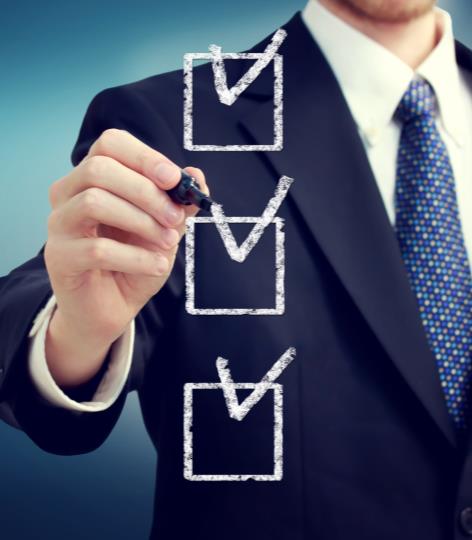 CONCLUSIONS
22
Conclusions
01
37% des Bruxellois pensent que des expérimentations sont réalisées sur des chiens et 35% sur des chats. Les femmes et les personnes ayant un animal de compagnie sont les plus convaincus, alors que les personnes ayant un niveau d’éducation moyen semblent être moins convaincues.
02
90% des Bruxellois trouvent que les expérimentations sur les chiens et les chats doivent être interdites.
Les femmes et les personnes ayant un niveau d’éducation inférieur sont plus en faveur d’une interdiction.
03
77% des Bruxellois trouvent que les animaux d’expérience doivent être proposés à l’adoption. 39% est disposé à adopter un chien et 41% à adopter un chat d’expérience. Les femmes, les personnes ayant un niveau d’éducation inférieur et les personnes ayant un chien ou chat y sont plus disposés, tandis que les plus de 55 ans sont moins disposés à le faire.
04
67% des Bruxellois sont disposés à faire tester des médicaments vétérinaires sur leurs animaux de compagnie atteints de la maladie en question. Les personnes ayant un niveau d’éducation inferieur ou supérieur et les moins de 55 ans y sont les plus disposées.
POUR PLUS D’INFORMATIONS:
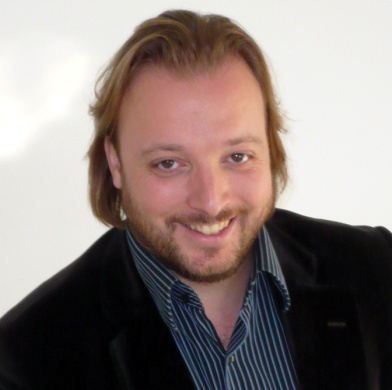 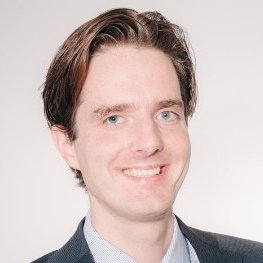 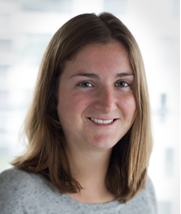 JEAN-MICHEL LEBRUNResearch Director
SOFIE PAUWELSResearch Executive
DAAN BIJWAARDResearch Executive
+32 2 642 49 14
+32 2 642 49 37
+32 2 642 49 10
Sofie.Pauwels@ipsos.com
Jean-Michel.Lebrun@ipsos.com
Daan.Bijwaard@ipsos.com
ABOUT IPSOS

Ipsos ranks third in the global research industry. With a strong presence in 87 countries, Ipsos employs more than 16,000 people and has the ability to conduct research programs in more than 100 countries. Founded in France in 1975, Ipsos is controlled and managed by research professionals. They have built a solid Group around a multi-specialist positioning – Media and advertising research; Marketing research; Client and employee relationship management; Opinion & social research; Mobile, Online, Offline data collection and delivery. Ipsos has been listed on the Paris Stock Exchange since 1999.
GAME CHANGERS
“Game Changers” is the Ipsos signature.
 
At Ipsos we are passionately curious about people, markets, brands and society. 

We make our changing world easier and faster to navigate and inspire clients to make smarter decisions. 

We deliver with security, speed, simplicity and substance. We are Game Changers.
Ipsos is listed on Eurolist - NYSE-Euronext.  The company is part of the SBF 120 and the Mid-60 index and is eligible for the Deferred Settlement Service (SRD).
 
ISIN code FR0000073298, Reuters ISOS.PA, Bloomberg IPS:FPwww.ipsos.com